Priroda u rukama čovjeka
Tamara Ćosić 5.a
Sve oko nas je tako lijepo cvijeće, šume, livade, planine…
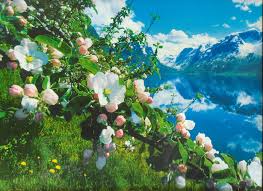 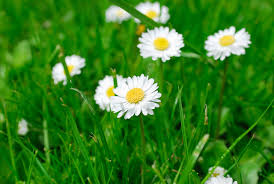 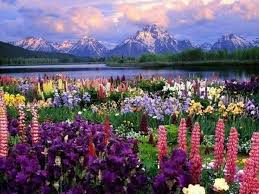 Predivne šume i još ljepši potoci
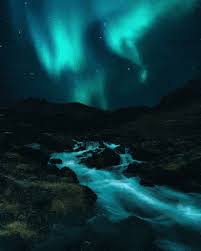 Slatke male životinje s kojim bi se rado poigrala
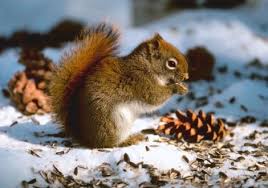 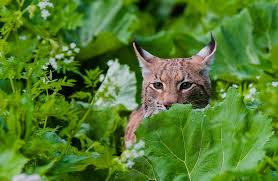 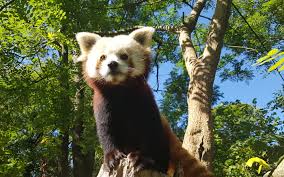 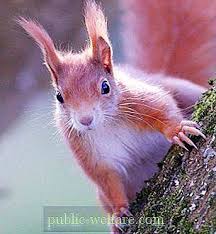 Ali, kada čovjek ne pazi i ne razmišlja, ružne stvari se događaju… Požari…
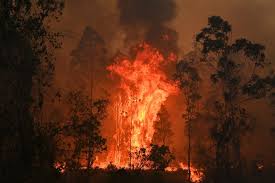 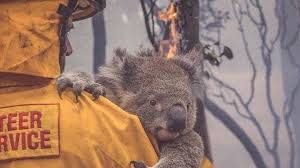 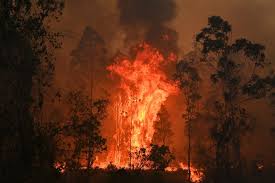 Bacaju se svakakvi otpadi
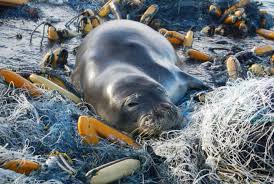 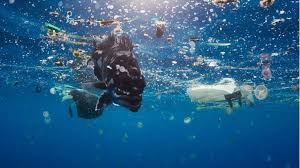 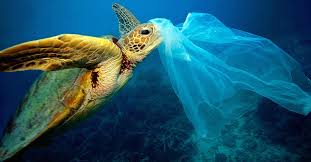 Životinje su ugrožene i umiru
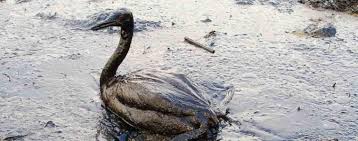 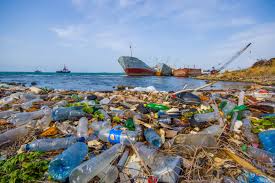 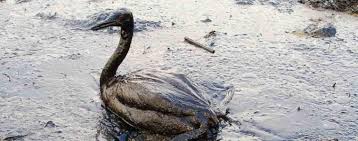 Šume su opustošene i nestaju…
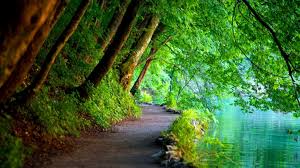 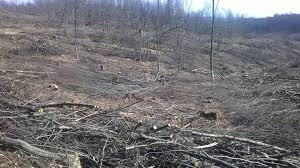 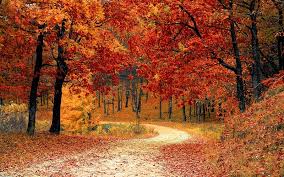 Kad bi samo malo više voljeli prirodu oko nas i pazili ju bio bi pravi raj na Zemlji!
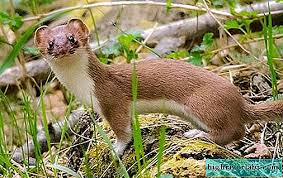 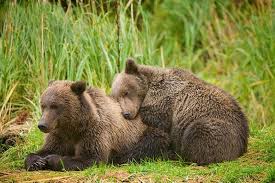 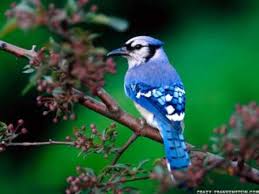 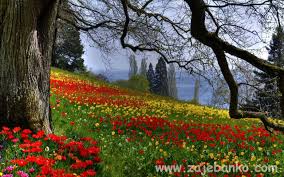